Unit 7 Reading p 61
Tr. Nora Khalid
Objectives:
Read a text about a basketball player using chronology of events strategy.
Answer some questions about the text.
What’s your favorite sport?
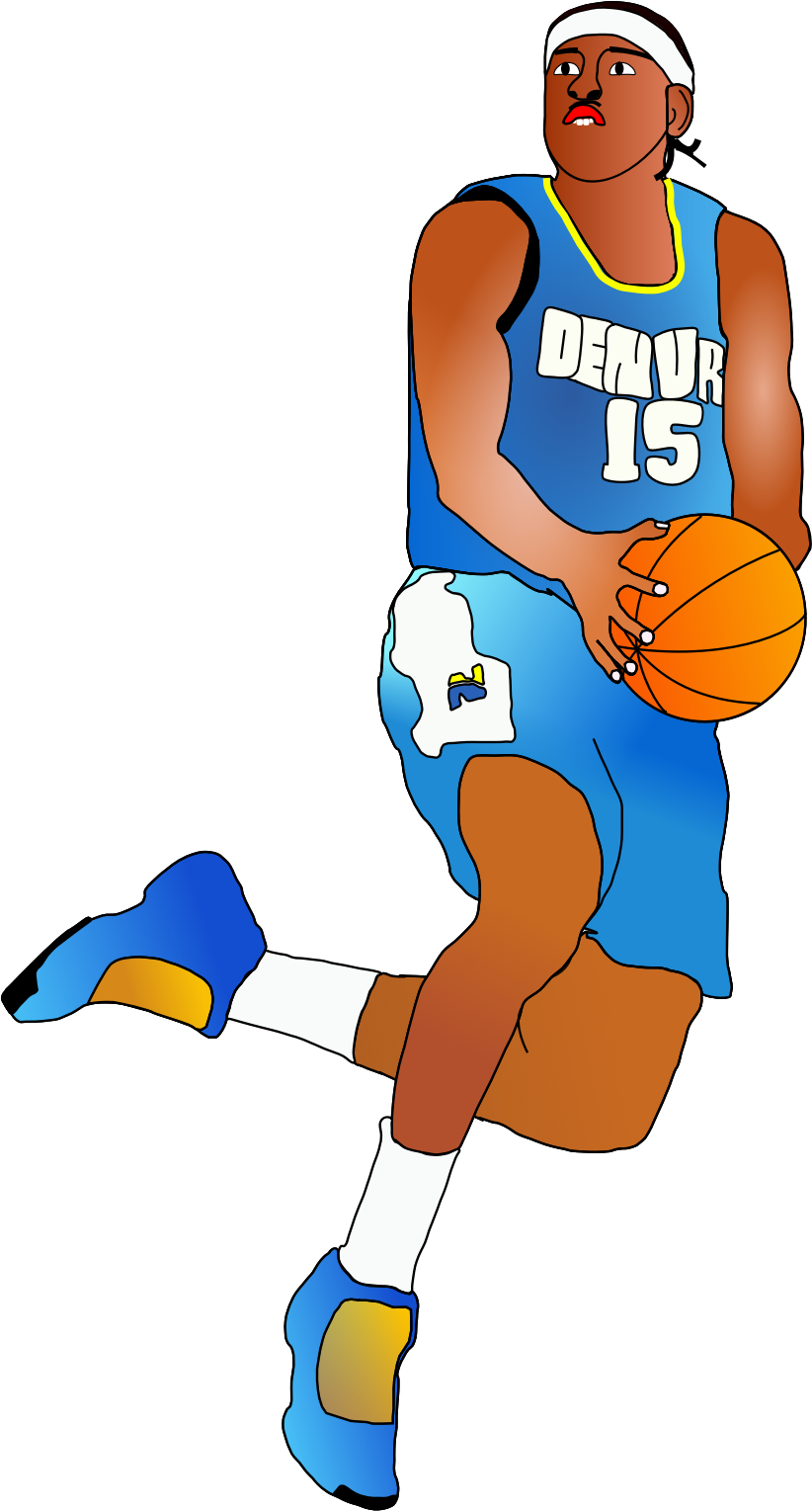 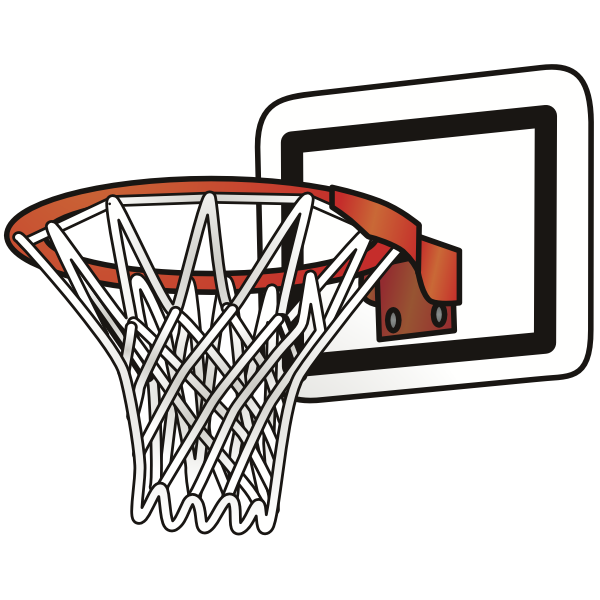 What’s this sport?
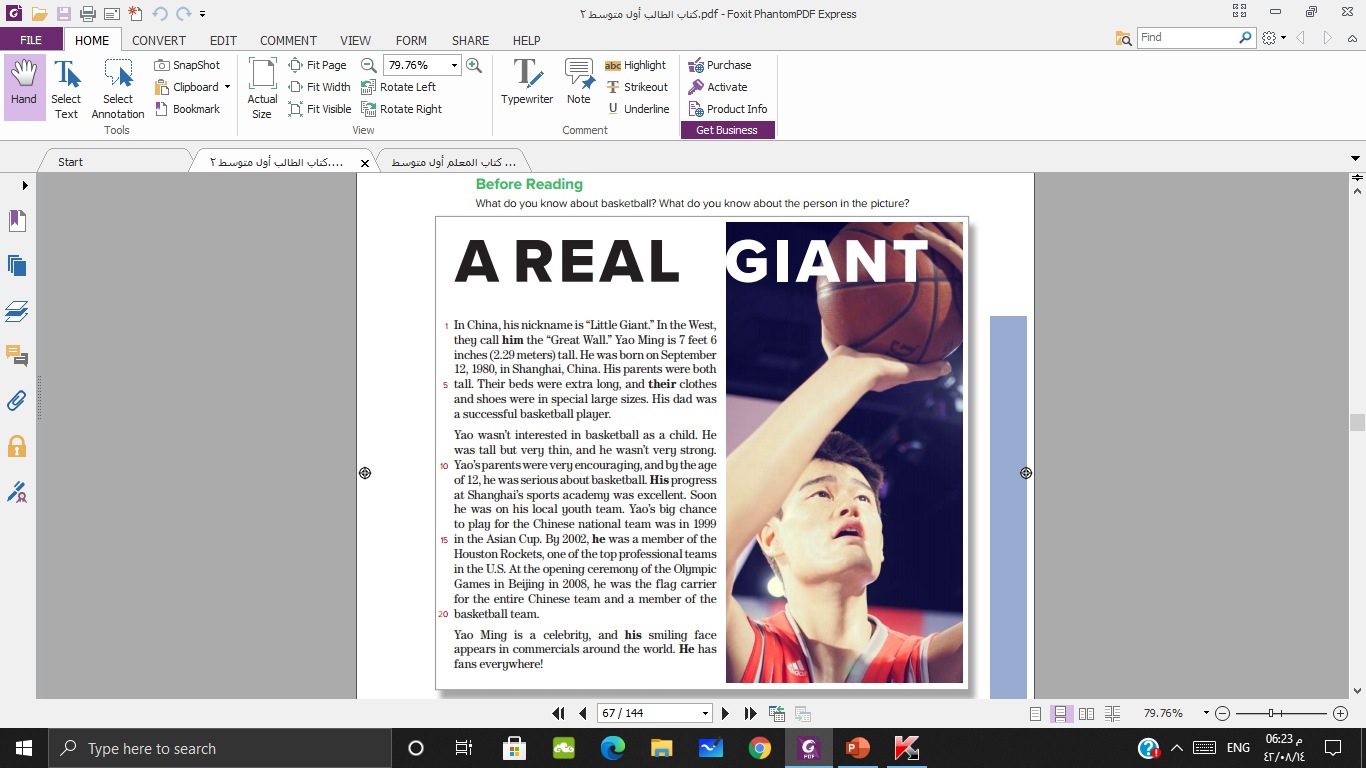 The title
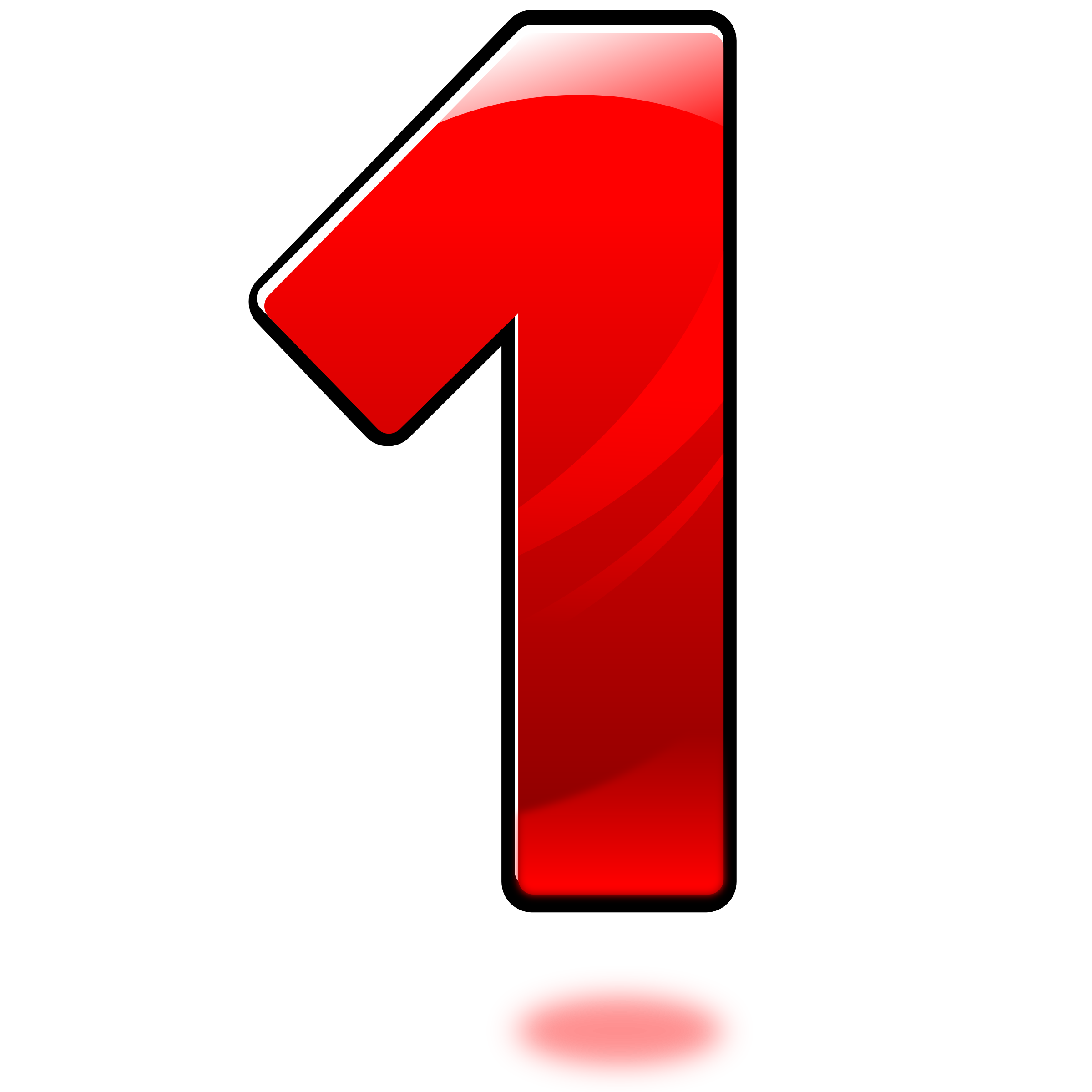 The paragraphs
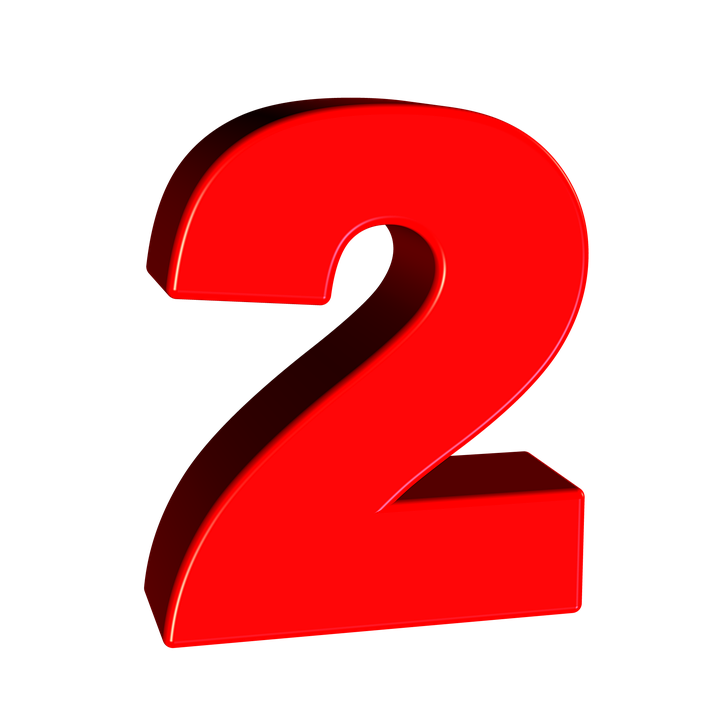 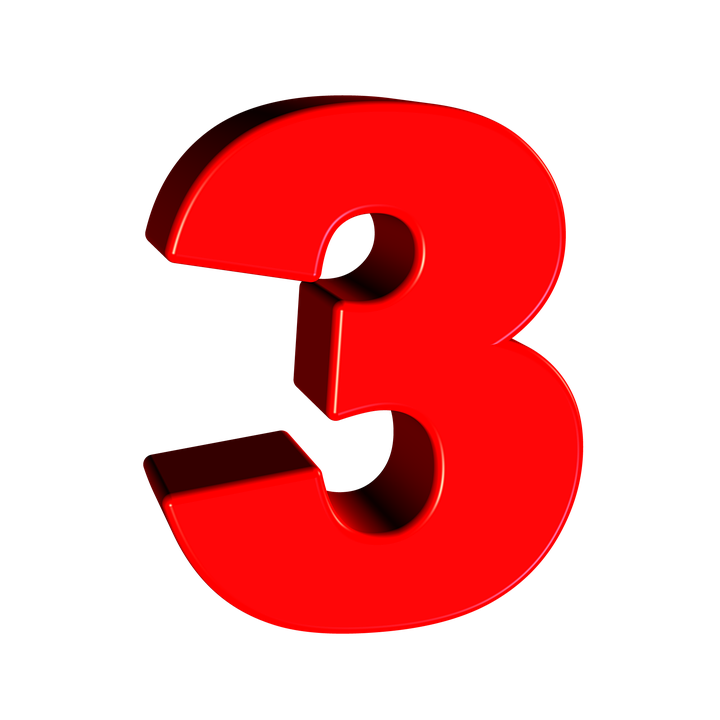 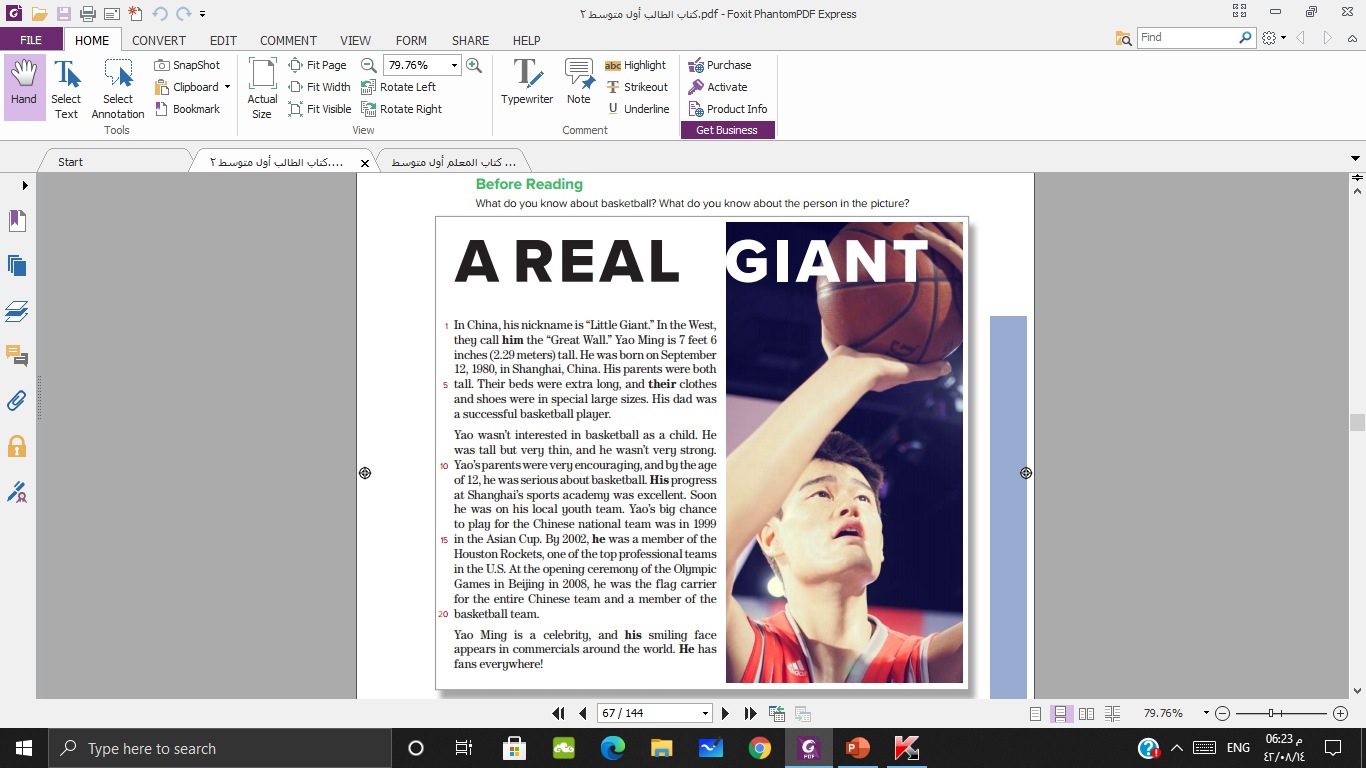 The country
The player
This is a biography about prophet Mohammed peace upon him
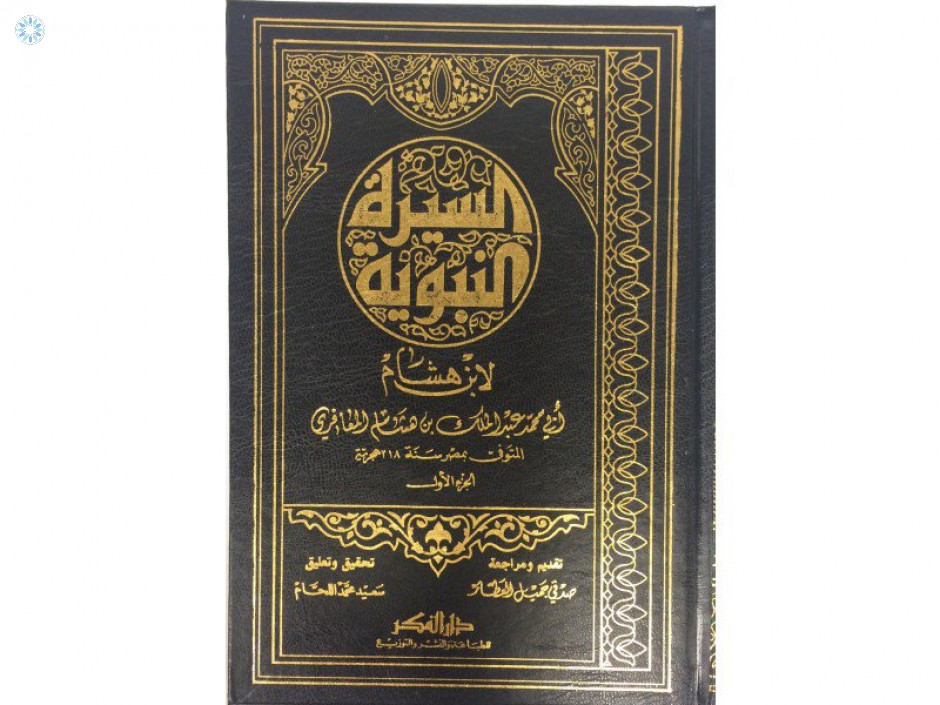 a biography of a person’s life is usually ordered by time.
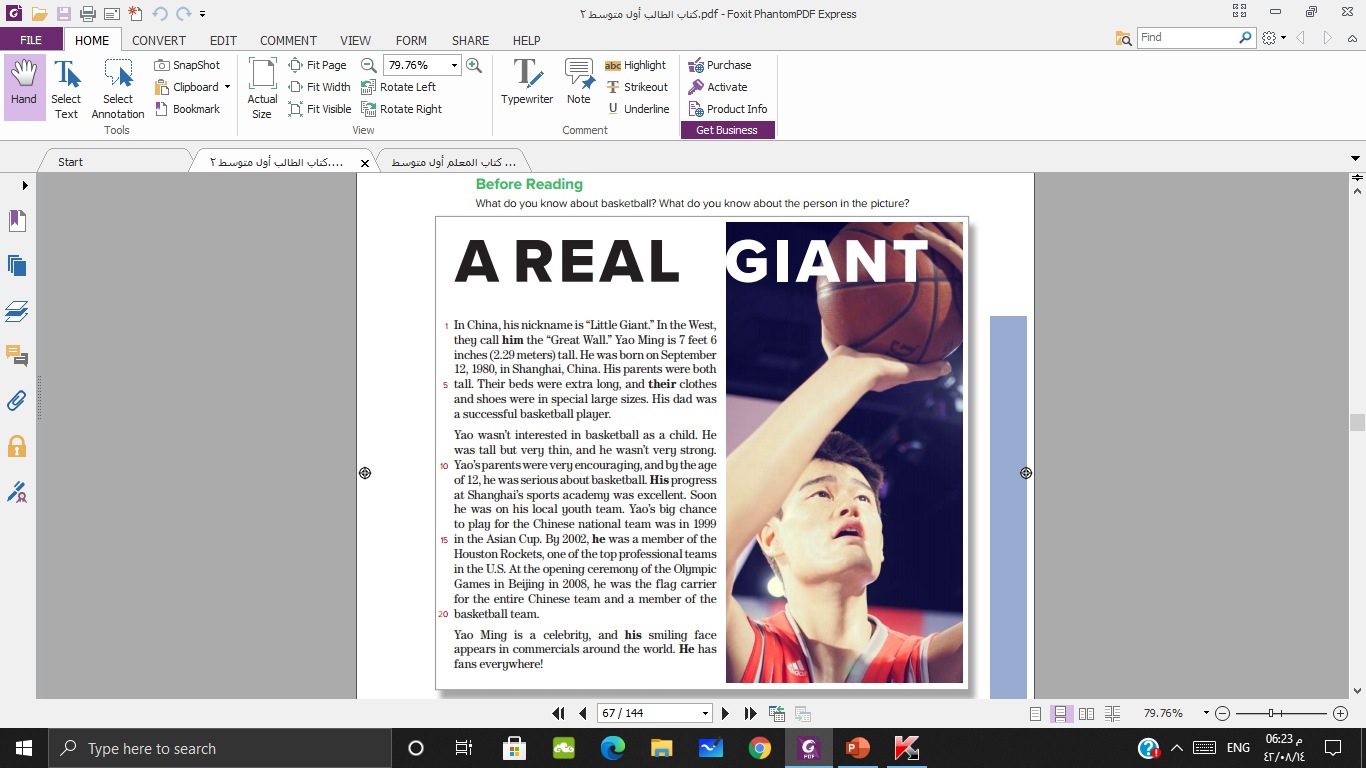 A biography
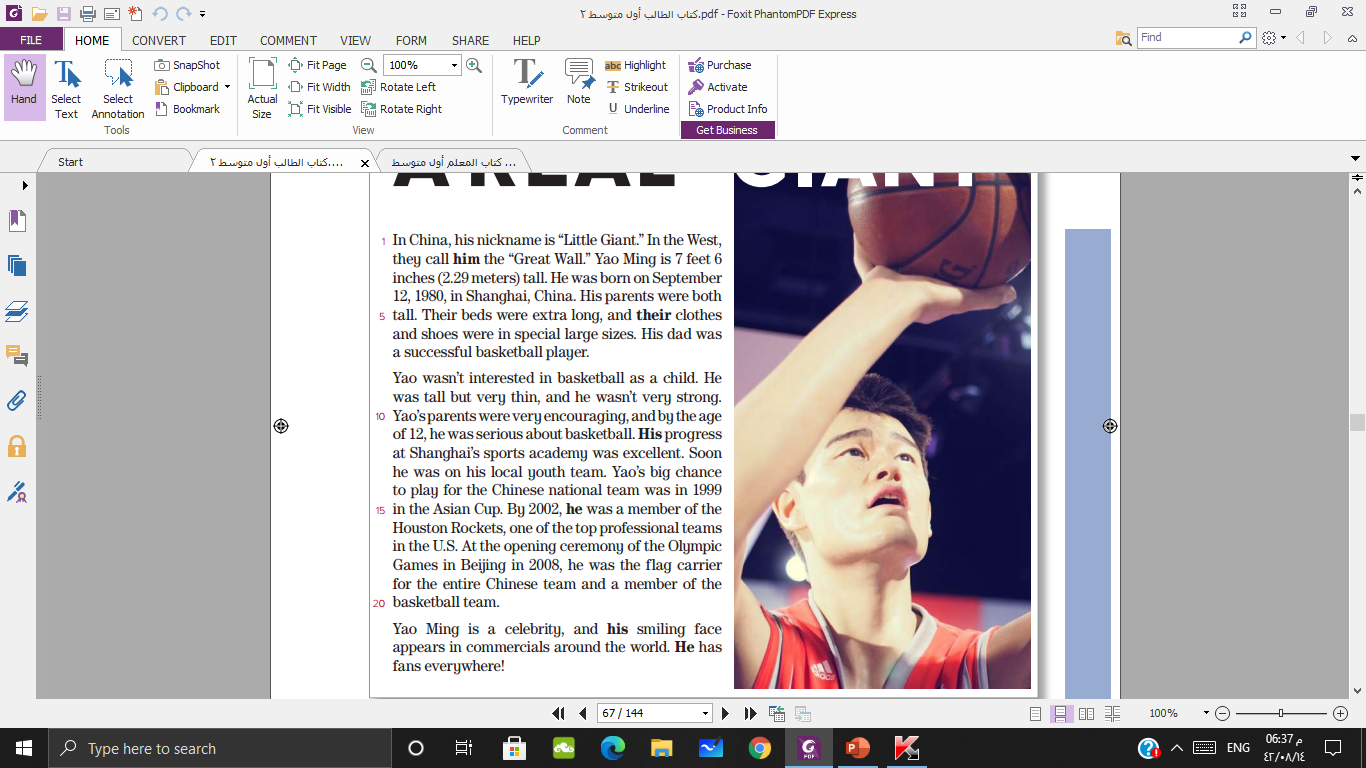 List the dates with the events
He was born
Playing with the national team
Member of a great team in US
Flag carrier for Chinese at Olympic
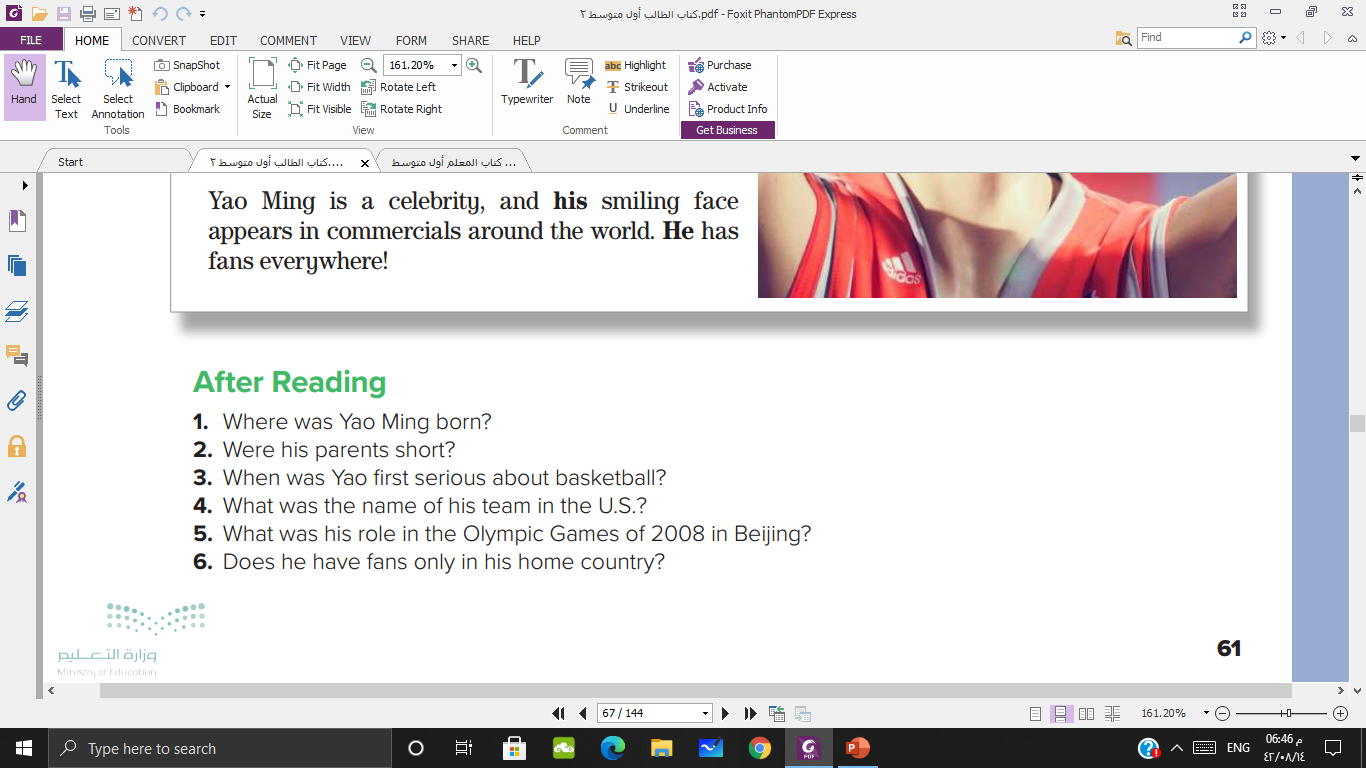 Shanghai, China
No, they were tall.
By the age of twelve
The Houston Rockets
The flag carrier for the Chinese team
No, he has fans everywhere
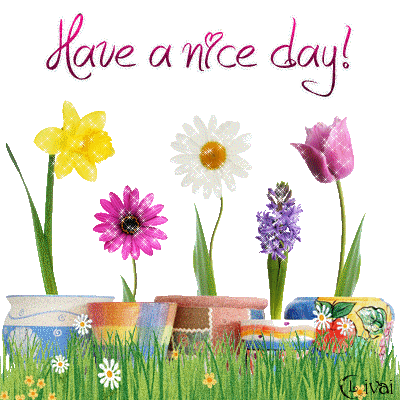 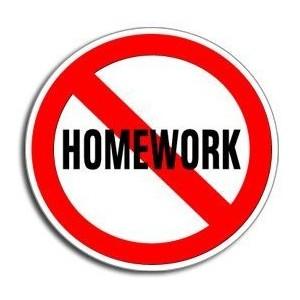